Tek bir slaytta SOT...
Soru Odağı
Sorularınızı Üretin
Kurallara bağlı kalın
Sorularınızı numaralandırın
Sorularınızı Geliştirin
Soruları Kapalı veya Açık uçlu olarak kategorilere ayırın
Soruları bir türden diğerine değiştirin
Sorularınıza Öncelik Verme 
Sonraki Adımları Paylaşın ve Tartışın
Etki
Sorabildiğiniz kadar çok soru sorun
Tartışmak, yargılamak veya cevap vermek için durmayın
Tam olarak belirtildiği gibi kaydedin	
İfadeleri soru olarak değiştirin
Kapalı Uçlu:
"Evet", "hayır" veya tek kelimeyle cevaplandı

Açık uçlu: Daha uzun açıklama gerektirir
Soru oluşturma tekniği kitapçığı (SOT-QFT) belgelerinin 
Türkçe diline çevirisi Beyaz Nokta Gelişim Vakfı tarafından yapılmıştır.
www.beyaznokta.org.tr
2021
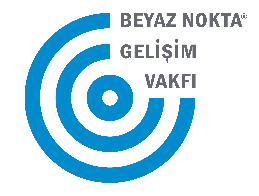 Kaynak:  The Right Question Institute – rightquestion.org